স্বাগতম
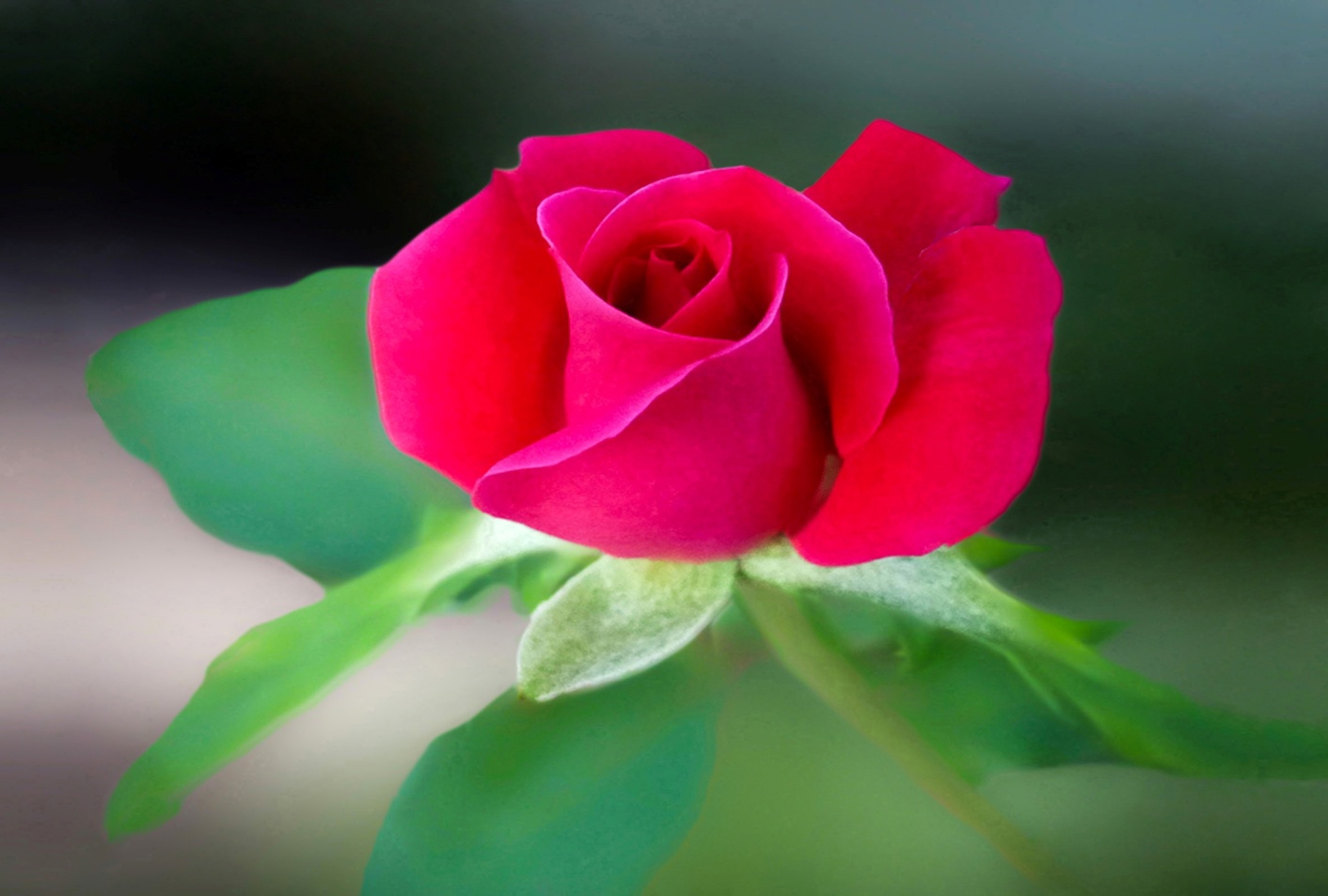 শিক্ষক পরিচিতি
ফাতেমা বেগম
প্রধান শিক্ষক
বাটিকাবাড়ী সরকারি প্রাথমিক বিদ্যালয়
মাগুরা সদর ,মাগুরা
পাঠ পরিচিতিঃ         

	শ্রেণিঃ২য়
	বিষয়ঃবাংলা
	পাঠঃদাদির হাতের মজার পিঠা
	পাঠ্যাংশঃবাংলাদেশে…….মজাই 	আলাদা।
	সময়ঃ৪০ মিনিট
	তারিখঃ১৮/০২/২০২0
শিখনফলঃ
৩.১.২ শোনাঃবর্ননা শুনে বুঝতে পারবে।
১.১.১-বলাঃশব্দে ব্যবহৃত বাংলা ব্যঞ্জনবর্ণের ধবনি স্পস্ট ও সুন্দরভাবে বলতে পারবে।  
১.৪.১-পড়াঃ পাঠ্যপুস্তকের শব্দ শুদ্ধ উচ্চারনে পরতে পারবে।
১.৪.১-লেখাঃ যুক্তব্যঞ্জন ভেঙ্গে লিখতে পারবে।
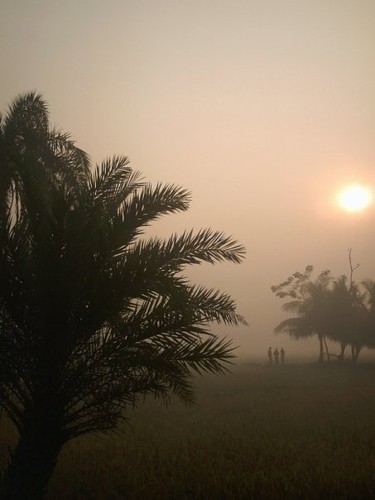 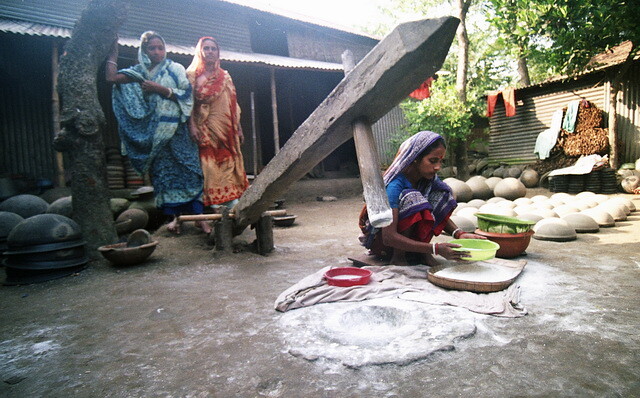 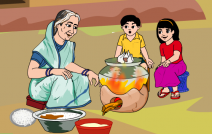 দাদির হাতের মজার পিঠা।
শব্দার্থ
ধুম – জাঁকজমক।
ভানা –শস্য থেকে খোসা বা তুষ ছাড়ানো।
সুন্দর -ভালো
বাক্য তৈরিঃ
শীতকাল-
শীতকালে পিঠা খাওয়ার মজাই আলাদা ।
সুন্দর-
আমার একটি সুন্দর জামা আছে।
যুক্তবর্ণ বিশ্লেষণ
অনুষ্ঠান
ষ্ঠ
ষ
ঠ
সুন্দর
ন্দ
দ
দ
ন্দ
ন
বিপরীত শব্দ
মুল শব্দ-   বিপরীত শব্দ
ঘরে
বাইরে
নতুন
পুরানো
সুন্দর
অসুন্দর
বাংলাদেশে শীতকালে পিঠাপুলি খাওয়ার ধুম পরে যায়।এ সময় ঘরে ঘরে ওঠে নতুন ধান।
ঢেঁকিতে ধান ভানা হয়।ধান ভানার পর সেই চাল গুঁড়ো করা হয়।তা দিয়ে তৈরি করা হয় নানা ধরনের পিঠা।নানা ধরনের অনুষ্ঠানে পিঠা খাওয়া হয়।
এসব পিঠার সুন্দর সুন্দর নাম রয়েছে।যেমনঃখেজুর পিঠা,চুষি পিঠা,বিবিখানা পিঠা,চিতই পিঠা,ছিট পিঠা,সেমাই পিঠা,ভাপা পিঠা,দুধচিতই পিঠা,পাটিসাপ্টা,পুলি,নারকেল পিঠা।এমনি নানা নামের পিঠা।শীতকালে গরম গরম পিঠার মজাই আলাদা।
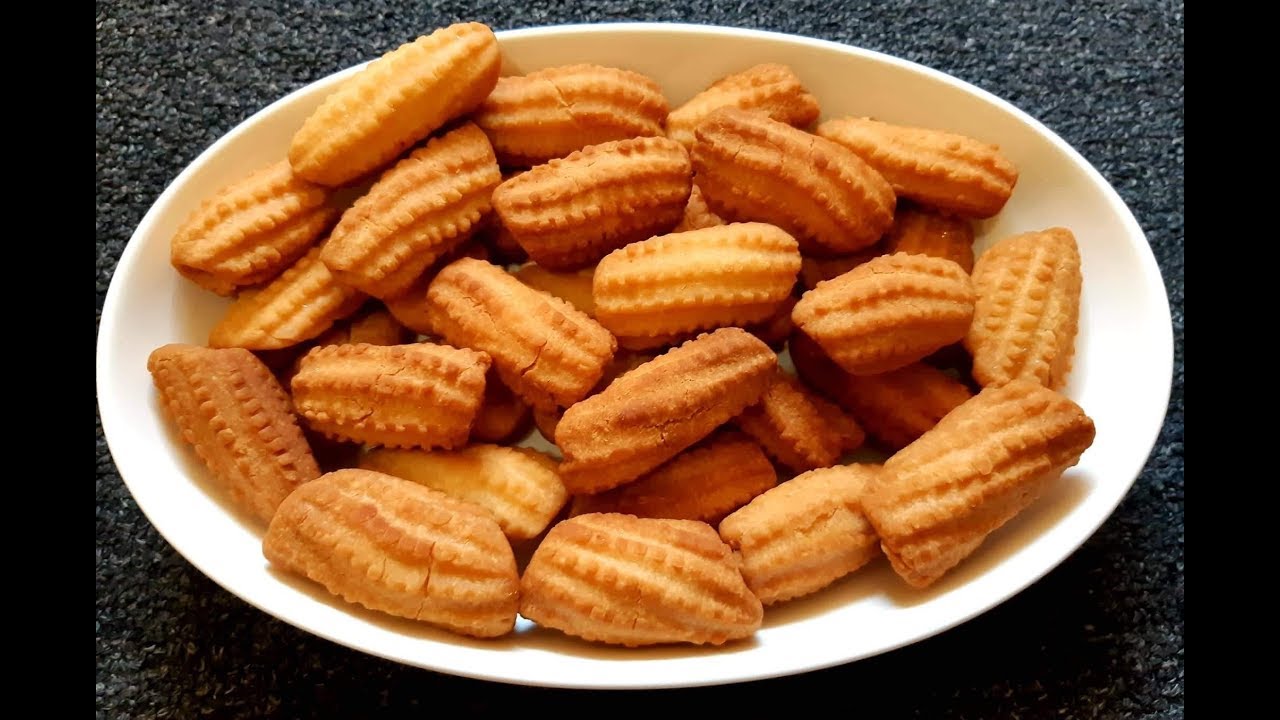 খেজুর পিঠা
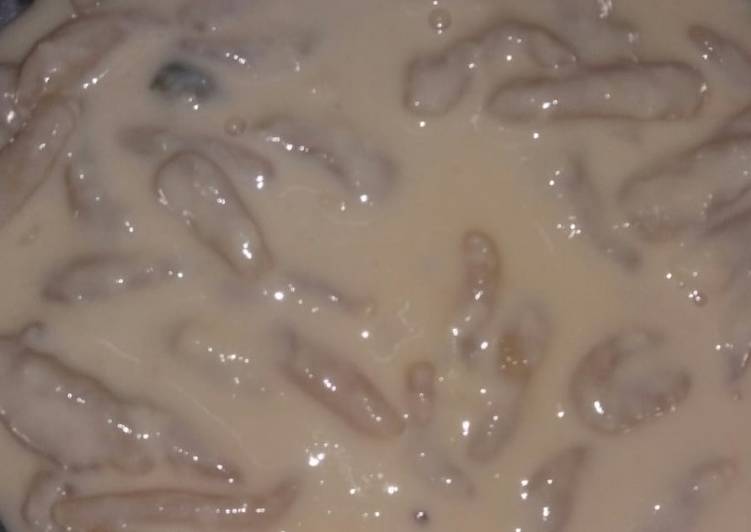 চুষি পিঠা
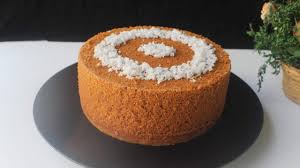 বিবিখানা পিঠা
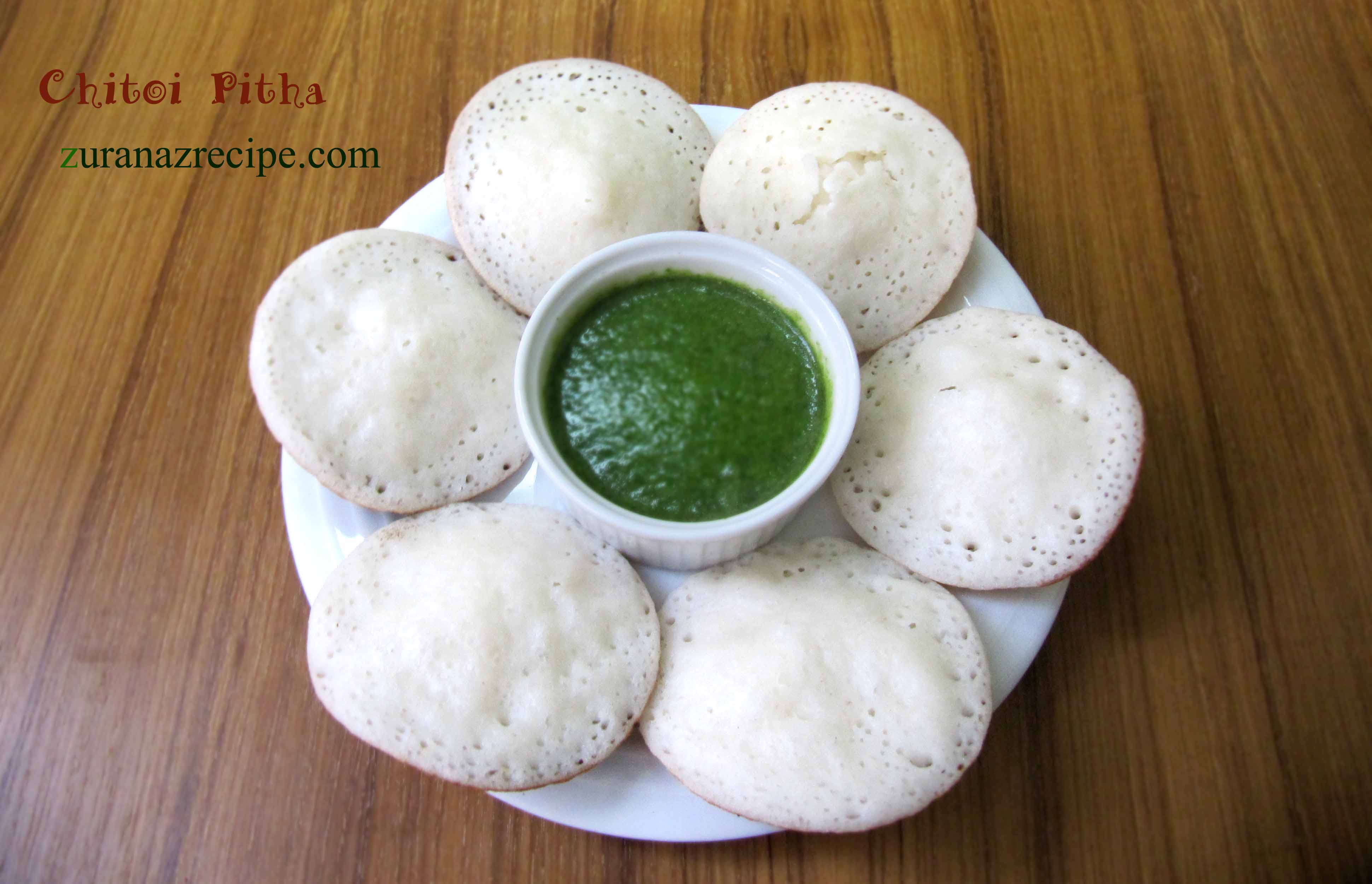 চিতই পিঠা
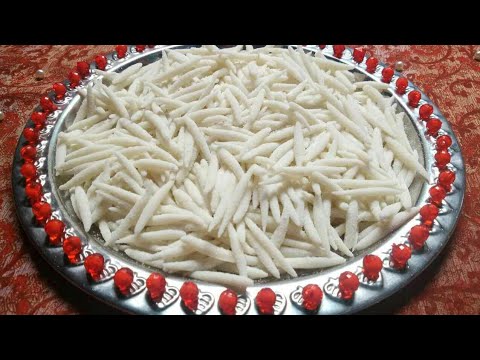 সেমাই পিঠা
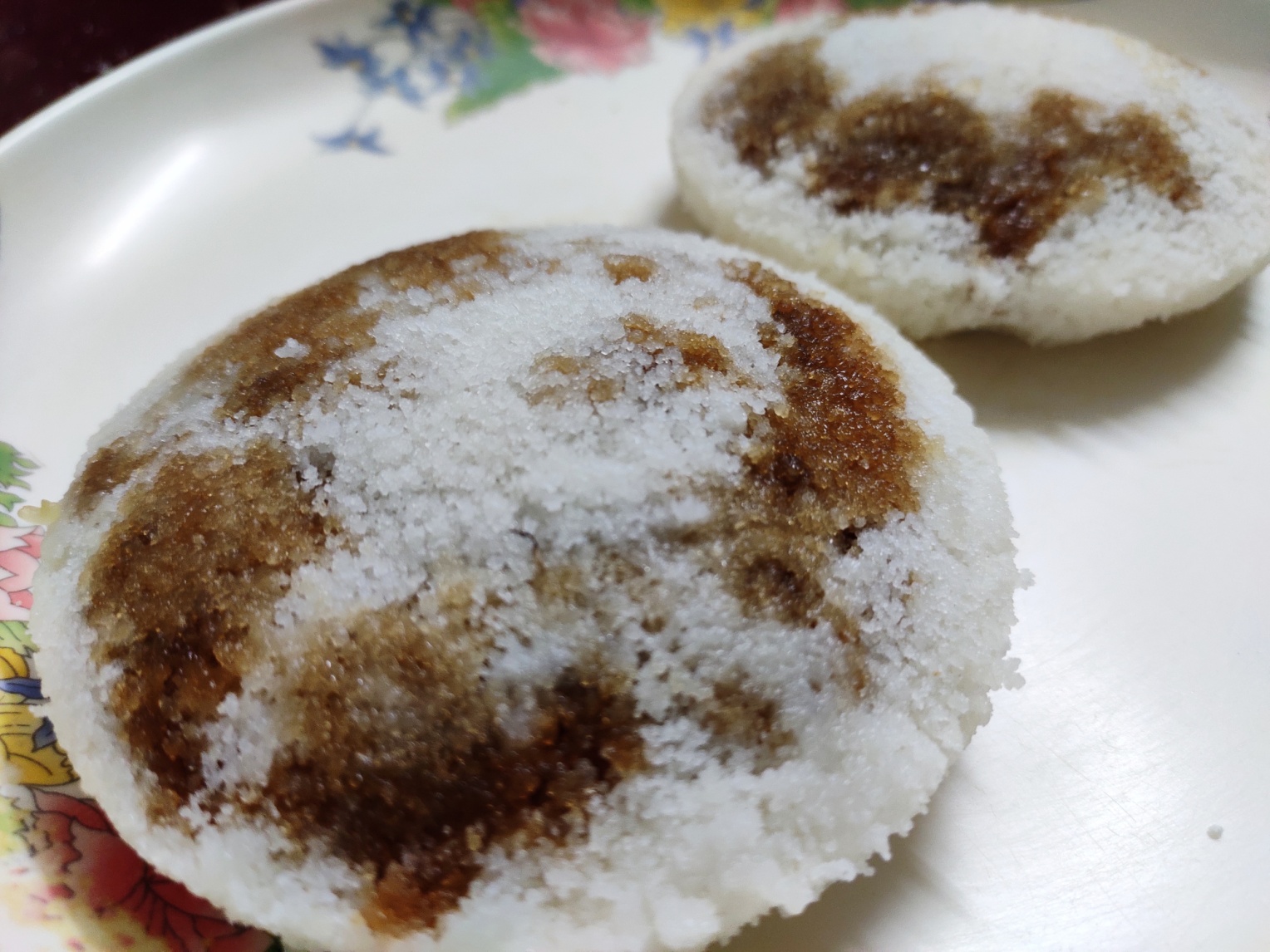 ভাপা পিঠা
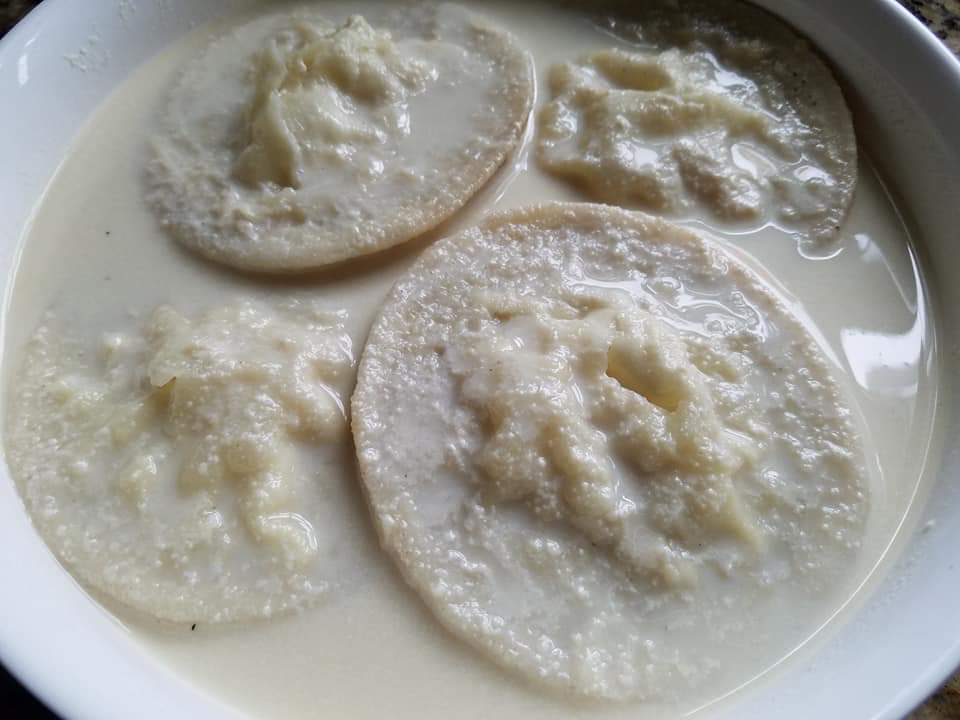 দুধচিতই পিঠা
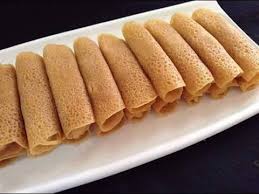 পাটিসাপটা
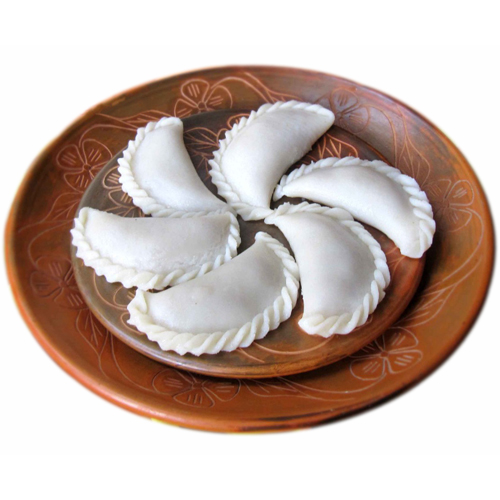 পুলিপিঠা
মূল্যায়ন
প্রশ্নঃ
১।পিঠা বানাতে কী কী লাগে?
                  ২।তোমার প্রিয় পিঠা সম্পর্কে দুটি বাক্য লিখ।
খালিঘর পূরণঃ
ক. ঢেঁকিতে……….ভানা হয়।

 খ.শীতকালে গরম গরম…..মজাই        আলাদা।
যুক্তবর্ণ ভেঙ্গে লিখঃ
ষ্ঠ
ন্দ
ধন্যবাদ
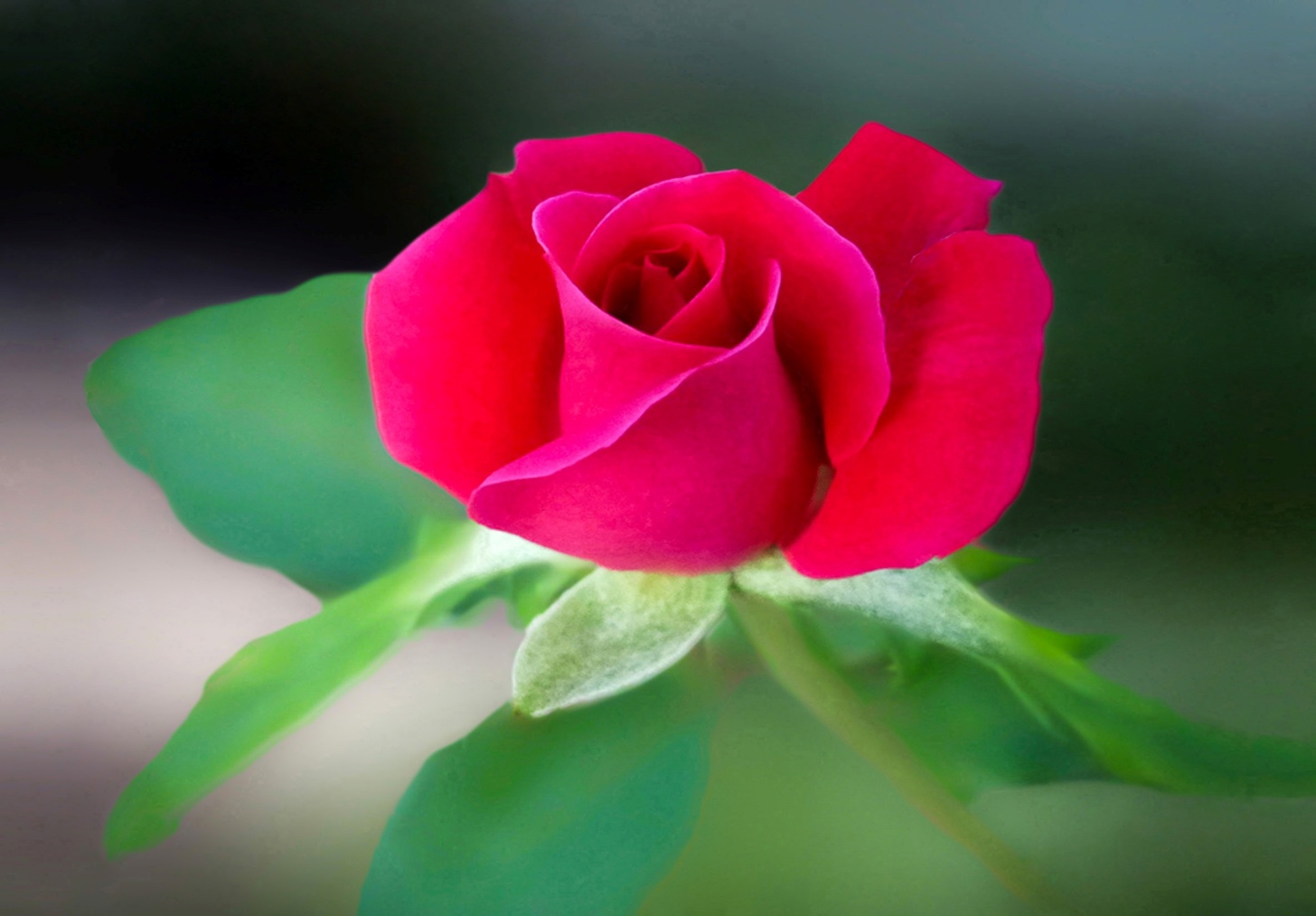